Recap
Microcanonical vs canonical ensembles
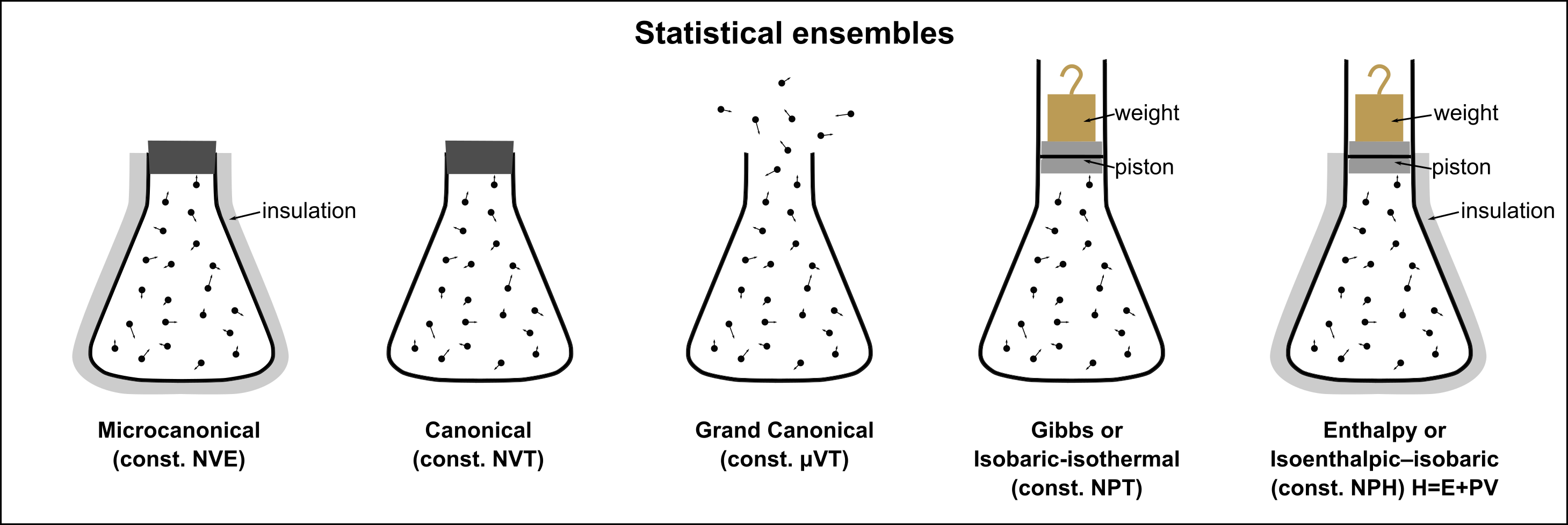 image from wikipedia
SM3: key ideas
Relationship of Gibbs entropy and beta to thermodynamic entropy and temperature
Expression for free energy in terms of partition function
Additivity of entropy
Equilibria for composite systems (thermal + mechanical + dynamical)